Politika identit
Jakub Čapek, 23. 4.
2018
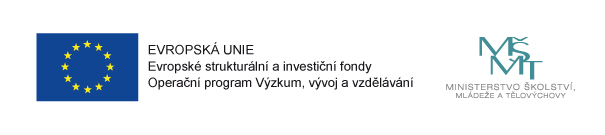 Co je partikulární (skupinová) identita?
„každý má hned několik identit, které mezi sebou mohou soupeřit, ale i se vzájemně podporovat: příbuzenství, zaměstnání, kultura, instituce, území, vzdělání, ideologie, stranictví a další. Ztotožnit se s jednou takovou dimenzí může znamenat dostat se do rozporu s dimenzí jinou. Klasickým příkladem toho je situace, do které se v roce 1914 dostali němečtí dělníci. Ti se museli rozhodnout: buď se na třídním základě ztotožní s mezinárodním proletariátem, nebo na základě národním s německým národem a říší. V porovnání s ostatními dimenzemi identity v současném světě rapidně roste význam identity kulturní.“ (S. Huntington, Střet civilizací, kap. 6).
Otázky ke skupinové identitě
Jaký má (ontologický) status?
konstruktivismus
Esencialismus
Víceznačnost pojmu identita (zvnějšku přisouzená klasifikace vs. sebe-vnímání)
Jakou roli může hrát  skupinová identita v politice?
klasický liberalismus: žádnou
politika identity: skupinová identita je předmět vyjednávání, zakládá nárok
Taylor: politika uznání (identit)
Politika uznání a její kritikové
Existuje souvislost mezi uznáním a identitou
„Výchozí teze zní, že naše identita je zčásti charakterizována uznáním či neuznáním, často také zneuznáním ze strany druhých, takže člověk nebo skupina lidí mohou utrpět skutečnou újmu, skutečnou deformaci, jestliže jejich okolí či společnost zrcadlí omezující, ponižující nebo znevažující obraz jich samých.“ (Taylor, Politika uznání, 44)
feminismus
antikolonialismus
„Touha po uznání je… základní lidskou potřebou.“ (45)
Souvislost mezi uznáním a identitou vyplývá z toho, že identita má dialogický charakter (51nn.)
„Svou identitu určujeme neustále v dialogu a někdy dokonce v zápase s tím, co v nás chtějí vidět naši signifikantní druzí [termín G. H. Meada, Mind, Self and Society, 1934]. Dokonce i když někdy přerosteme těmto druhým přes hlavu – našim rodičům například – a když zmizí z našeho života, vnitřní rozhovor s nimi pokračuje po celý náš život.“ (52)
„Co vlastně rozumíme identitou? Tím, že určujeme svou identitu, pokoušíme se určit, kdo jsme, „odkud se bereme“. Identita vytváří rámec, v němž naše záliby, přání, mínění a úsilí dostávají smysl. Jestliže jsou mi některé věci, které pokládám za zvláště cenné, přístupné pouze ve vztahu k člověku, kterého miluji, pak je tento člověk součástí mé identity. Mnohým lidem se to může jevit jako určité omezení, od něhož bychom se rádi osvobodili… [„monologický ideál]“ (52n.)
„Když tedy hovořím o odhalování své identity, neznamená to, že rozvíjím identitu v izolaci. Spíše to znamená, že ji vyjednávám částečně otevřeným, částečně vnitřním dialogem s druhými. Proto problém uznání nabývá nového významu se vznikem ideje vnitřně utvářené identity. Má vlastní identita bytostně závisí na mých dialogických vztazích k druhým.“ (53)
Politika univerzální důstojnosti vs. politika diference
„První koncepce druhé koncepci vytýká, že je v rozporu se zásadou nediskriminace. Druhá vytýká první, že popírá identitu tím, že lidem vnucuje homogenní, jim nepřiměřenou formu. … Panuje názor, že údajně neutrální komplex zásad, které jsou „slepé k rozdílům“, tedy komplex hájený politikou rovné důstojnosti, ve skutečnosti odráží zcela určitou hegemonní kulturu. … V důsledku toho by údajně férová společnost, společnost „slepá k rozdílům“, byla nejen nelidská (protože potlačuje identity), nýbrž subtilnějším způsobem, který si sama neuvědomuje, také vysoce diskriminační.“ (61n.)
Příklady
Taylor: Québec

affirmative action v USA
Univerzity: kánony autorů (kritika nadbytku „mrtvých bílých mužů“)
Střední školy: afrocentrické osnovy pro žáky s převahou afroamerických studentů
u nás: Respekt 18. 3. 2017, Sčítat, nebo nesčítat Romy?
https://www.respekt.cz/tydenik/2017/12/scitat-nebo-nescitat-romy
Taylor: lze rozlišit dva druhy liberalismu
1. Liberalismus práv
trvá na rovnosti práv
tvrdí, že takto vytváří „neutrální půdu, na níž se mohou setkávat a žít lidé všech kultur“ („naprostou kulturní neutralitu“, 79n.)
nedůvěřivý ke kolektivním cílům
2. „Jiné modely liberální společnosti“
trvá na rovnosti mnoha základních práv, v nichž kulturní rozdíly nehrají roli  (habeas corpus), ovšem:
„Jsou připraveny položit na jednu misku vah význam určitých forem stejného zacházení a na druhou význam přežití určité kultury, a někdy nechat převážit to druhé. Nejsou to tedy žádné procedurální modely liberalismu, spíše jsou hluboce zakořeněny v soudech o tom, co znamená dobrý život – v soudech, v nichž má integrita kultur významné místo.“ (79)
„Pokud má odepření předpokladu možné rovnocennosti různých kultur stejný význam jako popření jejich rovnosti a pokud z absence uznání pramení významné důsledky pro identitu lidí, pak z toho můžeme vyvodit, že univerzalizace onoho předpokladu by musela být důsledkem politiky lidské důstojnosti. Právě tak jako musejí mít všichni lidé – nehledě na rasu nebo kulturu – rovná občanská práva a rovná volební práva, měli by se všichni těšit z předpokladu, že jejich tradiční kultura má hodnotu.“ (86)
Kritika politiky uznání
1. Z pozic liberalismu
Appiah: nemohu být nucen k tomu, abych se považoval za součást určité skupiny
„Mezi politikou uznání a politikou donucování neexistuje jasná hranice.“ (Appiah, 174)
U nás J. Přibáň: „uznání“ porušuje práva člověka a občana
„Charles Taylor tuto jazykovou politiku Quebecu například obhajuje jako právo určité menšiny vyloučit druhé, aby si zachovala svou kulturní identitu. Taylorovy poznámky o právu kulturních entit na přežité se přitom až nebezpečně podobají rasistické ideologii životního prostoru, třebaže původním motivem je zde ochrana menšin, a nikoli obhajoba útočné expanzivní politiky.“
„snaha zákonem kodifikovat a vynucovat kulturní identitu není nakonec nic jiného než omezení individuální autonomie ve jménu pochybné kolektivní autenticity“ (J. Přibáň, Pochod plebejců v multikulturní situaci, Listy 2003).
Kritika politiky uznání
2. Z pozic levicové kritiky moci (post-kolonialismus, Foucault atd.)
Peggy MacIntosh: liberalistická „slepost vůči rozdílům“ může být slepostí vůči neoprávněným privilegiím (bílá, mužská privilegia)
Otevřené seznamy bílých/mužských výsad:
http://www.collegeart.org/pdf/diversity/white-privilege-and-male-privilege.pdf
z pozice dekonstrukce (Butler, Foucault)
„uznání“ je jen jiná forma produkce subjektivity
jedinou smyslu plnou akcí je rozrušování daných schémat identifikace